TAC May 25 Meeting Update to RMS
June 7, 2022
John Schatz 				           Debbie McKeever
LUMINANT GENERATION			ONCOR
rms chair					RMS VICE-CHAIR
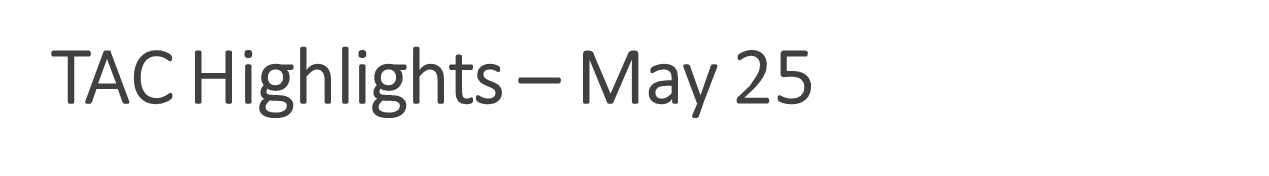 Meeting was Chaired by Bob Helton, TAC Vice Chair
Bob opened the meeting and asked TAC to observe a moment of silence in reverence of the events in Uvalde. 

April Board Meeting update 
Board approved voting items provided by TAC

Board tabled NPRR1112, Reduction of Unsecured Credit Limit
	Board asked for TAC to come back with recommendation
	ERCOT was asked to do a study comparing ERCOT Market to other ISOs for 	Unsecured Credit Limits.
 
ERCOT Report update was provided by Fred Huang with ERCOT, “Proposed Maximum Daily Resource Planned Outage Capacity Methodology (Related to NPRR1108, ERCOT Shall Approve or Deny All Resource Planned Outage Requests) 
	After a lengthy and vibrant discussion, TAC determined a special TAC 	meeting would be held to discuss options.  
	Special TAC meeting workshop being held June 7
2
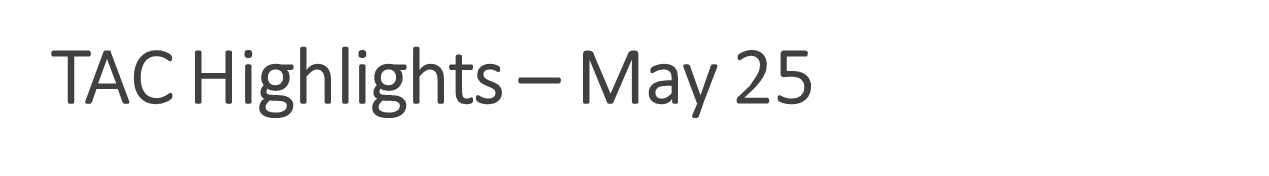 NPRR1100, Allow Generation Resources and Energy Storage Resources to Serve Customer Load When the Customer and the Resource are Disconnected from the ERCOT System
	Separate ballot was taken. TAC Approved! 

Annual review of Other Binding Documents – 2 items included
OBDRR040, ORDC Changes Related to NPRR1131, Controllable Load Participation 
      	      in Non-Spin
OBDRR041, Updates to Requirements for Aggregate Load Participation in the ERCOT Markets
		Tesla led a workshop for discussion modifying OBDRR041, held May 31.
		Please see May 31 meeting page on ERCOT for posted meeting materials 

RMGRR168, Modify ERCOT Responsibilities During the Mass Transition
	RMGRR was tabled. Will be taken up at the next regularly scheduled TAC meeting.

Large Flexible Load Task Force
	TAC approved charter and leadership
3
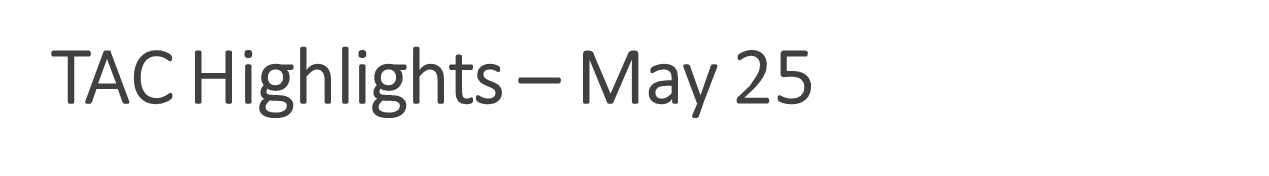 Other Business
	Bob Helton mentioned that the Board requests TAC to consider some items of importance 	including: 

	How should TAC interface with the Board – Should TAC be comprised of “decision 	makers”? 
	It was stated this is NOT intended to change members of TAC to Company Executives, 	which was a past discussion.  

	Appeals process to the Commission should be developed. VC Helton gave the example of 	how NPRR1108 is moving to the Commission.
	
	TAC should review the sub-Committees for possible improvements

	NPRRs/market changes proposed by the Commission should be taken up on 
	a different path than regular NPRRs.

	TAC Leadership is meeting to plan for a TAC working session to address items noted above.    
	Upcoming TAC meetings: June 7, June 14 and June 27, July 27
4
5